Упражнения для   уроков по дифференциации парных согласных З -С
Различаем З - С
С
З
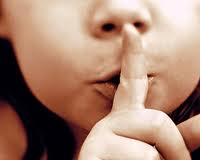 Согласные звуки и буквы З -С
Замарашку знают все –
У неё лицо в золе,
Но хрустальный башмачок
Изменить судьбу помог.
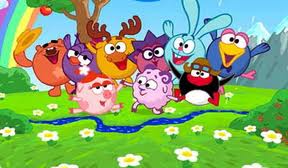 Что за круглые зверята,
Обожают их ребята.
Почему такой успех?
Потому, что дарят смех!
Какие буквы соберутся под зонтиком, а какие полезут в сумку?
С
З
С
З
З
С
З
С
З
С
З
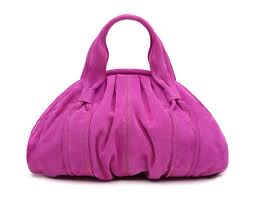 С
З
С
З
С
С
З
З - С в слогахПрямые и обратные слоги
ЗА    –
ЗО   –
ЗУ    –
ЗЫ   –
ЗЯ    –
ЗЮ  –
ЗИ   –
ЗЕ    –
АЗ
ОЗ
УЗ
ЫЗ
ЯЗ
ЮЗ
ИЗ
ЕЗ
СА   -  
СО  -
СУ   -
СЫ  -
СЯ   -
СЮ  -
СИ   -
СЕ    -
АС
ОС
УС
ЫС
ЯС
ЮС
ИС
ЕС
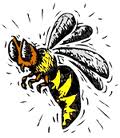 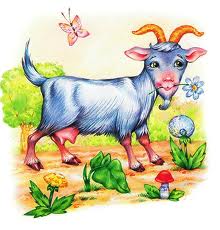 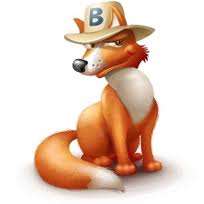 Угадай имена детей
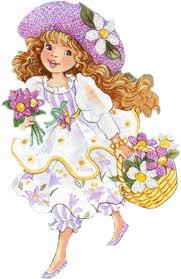 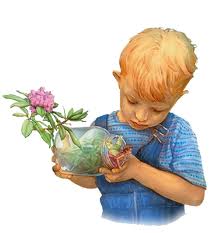 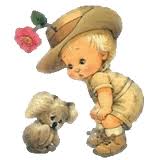 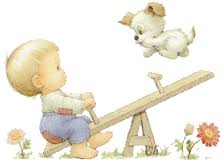 Се
рёжа
Ку
зя
Са
ша
Зо
я
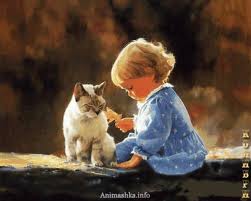 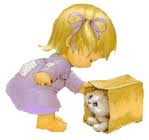 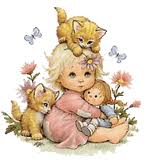 Си
ма
Зи
на
Со
ня
З-С в словахСоставьте слово из первых букв
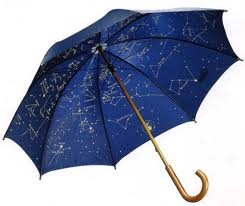 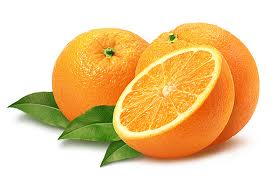 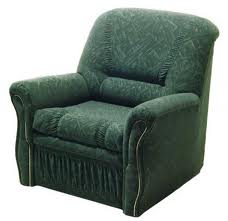 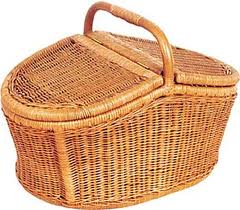 А
З
К
К
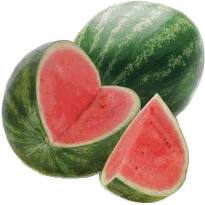 С
А
Составьте из двух слов одно
СЕНО
                                  ПРИЗ
                                  ОСЫ
                                  УС
                                  ОСА
                                  ЗАЛ
                                  СОЛЬ
                                  ЛЕС
ВАЛ
ПАР
ВОЛ
РАК
ЕЖИ
ПОЛ
ОПИЛКИ
ФА
Какая картинка лишняя и почему?
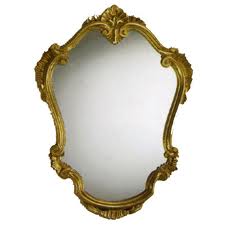 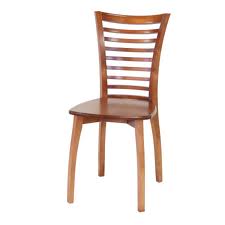 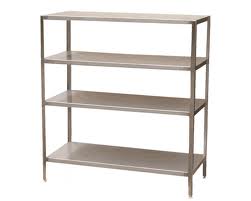 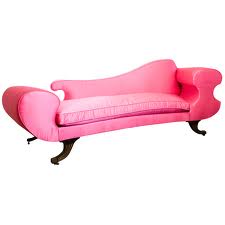 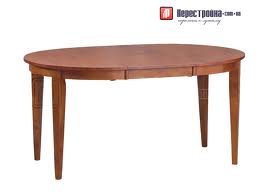 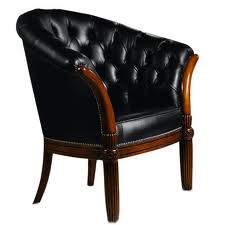 Какая картинка лишняя и почему?
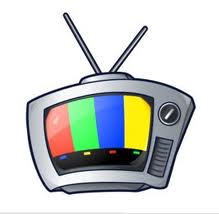 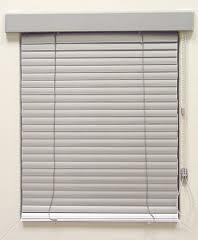 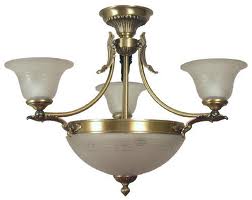 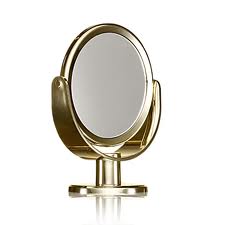 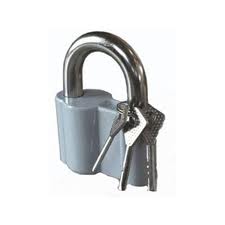 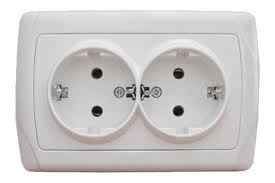 Какая картинка лишняя и почему?
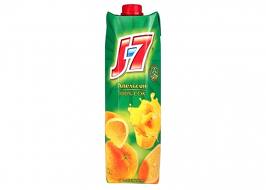 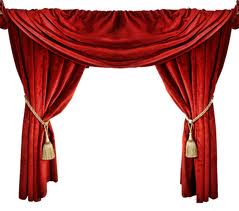 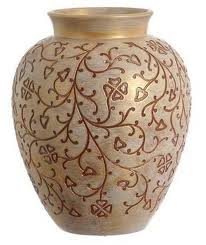 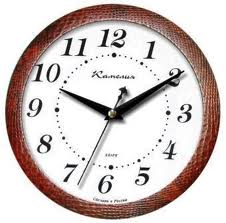 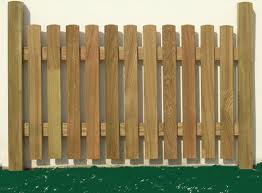 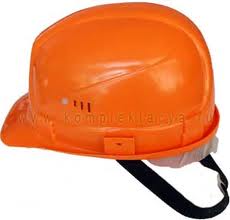 [Speaker Notes: З – с в одном слове]
Правильно ли Незнайка    распределил слова по столбикам?
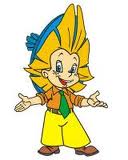 З                             С                           З – С
ЗАПАХ                 СЕЛИ                 ЗАСАДА

ПУЗЫРЬ              КОСТЮМ          ЗДРАВСТВУЙ

ГЛАЗ                    ВКУС                  ЗАПИСКА
СЕМЕНА
ЗАСТАВА
ЗОЛОТО
ВОСЕМЬ
САЛАЗКИ
АРБУЗЫ
ОФИС
ТАЗ
ЗАНОС
Зина с Симой в магазине
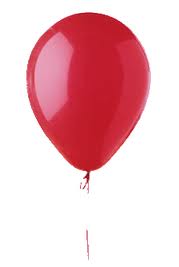 Две сестрёнки: Зина с Симой
Покупали в магазине
Много разных мелочей:
Серебристую заколку,
И расческу, и бейсболку,
И сережки и браслет,
Стильный розовый корсет,
Зеркальце, букет мимозы,
Сумку, вазочку и розы,
Зонтик, часики, бальзам
Свежий спрей для юных дам.
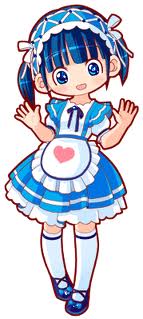 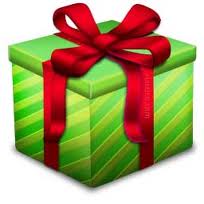 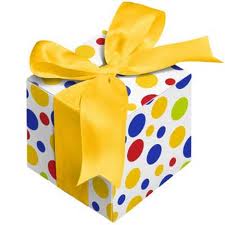 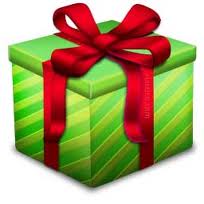 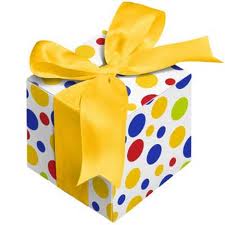 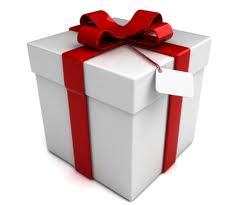 Какие гламурные вещицы выберет Зина, а какие Сима?
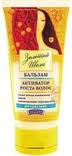 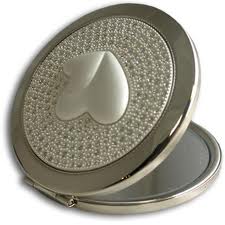 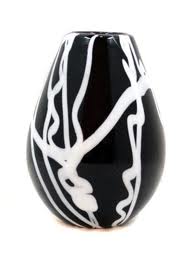 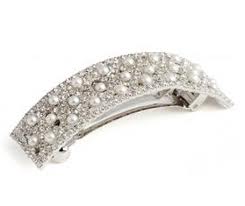 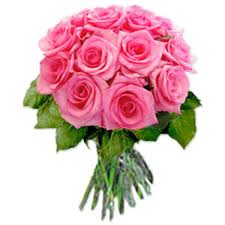 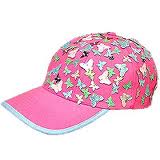 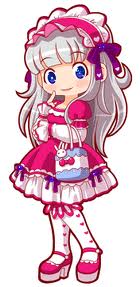 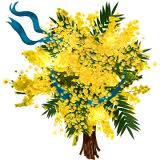 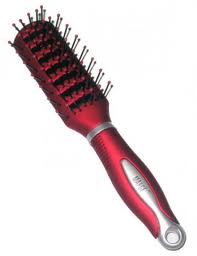 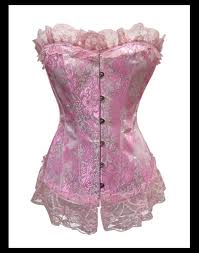 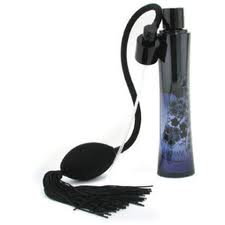 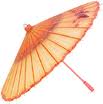 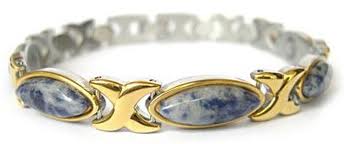 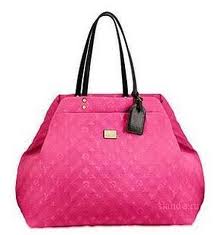 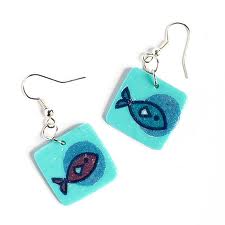 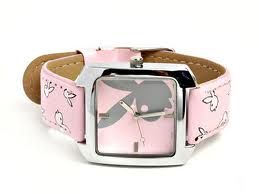 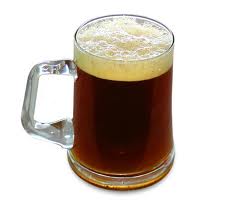 Заполните таблицу
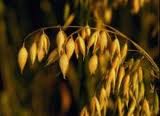 П   Р   И
О   В   Ё
Г    Л    А
К  В    А
У   К   А
Б  О   К
Б   Р   И
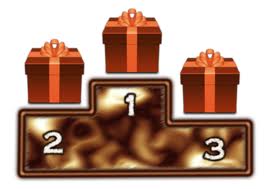 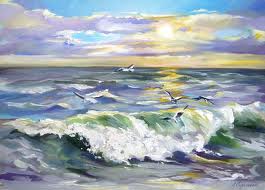 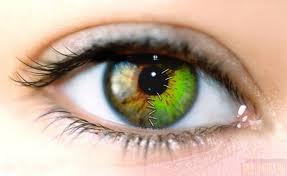 Заполните таблицу
Б    Л   У           К     А
Б    Л   И          К     О
И   Р    И          К     А
К    А           К     А
У    К    А           К    А
К    Р    А           К    А
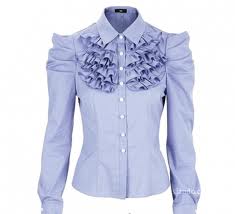 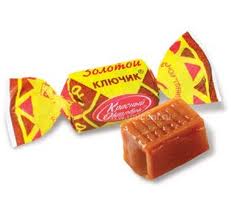 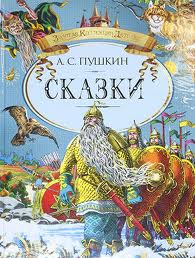 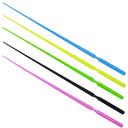 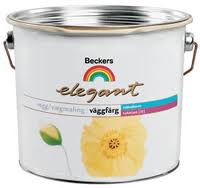 Много - один
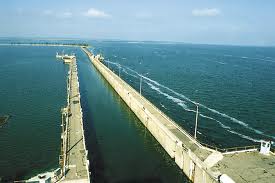 ВОЗЫ           -
ВЯЗЫ           –
ГРЯЗИ         –
ОБОЗЫ       –   
БЕРЁЗЫ       –
ЗАКАЗЫ        –
ШЛЮЗЫ      – 
КАПРИЗЫ   –
СТРЕКОЗЫ  –
ВОДОЛАЗЫ –
ВОЗ
ВЯЗ
ГРЯЗЬ
ОБОЗ
БЕРЁЗКА
ЗАКАЗ
ШЛЮЗ
КАПРИЗ
СТРЕКОЗКА
ВОДОЛАЗЫ
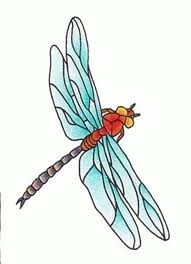 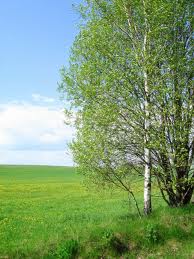 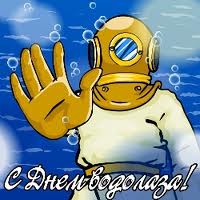 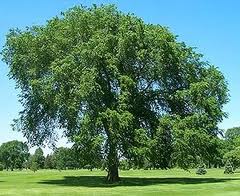 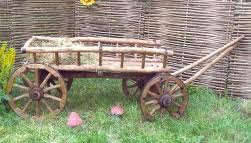 Слышим С, а пишем З
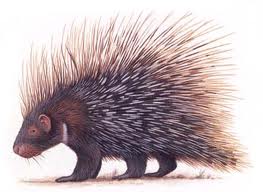 з
Вырос ежик в десять ра   ,
Кто же он? Дико          .
                       В уголке забавный крыс
                       Ломтик  сыра вкусно гры     .
                                                      
Шёл долговя   , в сыру землю увя     .
                       Плачут белые берё   ки,
                       Собирают люди слё   ки.
образ
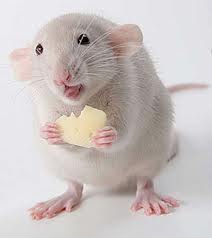 з
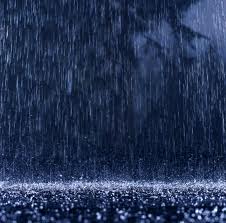 з                                  з
з
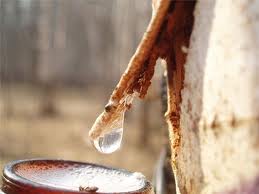 з
З – С в словосочетанияхСоставьте словосочетания
ЗЛАЯ                             СПЕЛАЯ                      ЗВОНКИЙ




ЗДОРОВЫЕ                  ПОЛОСАТАЯ                  ЗЕЛЁНАЯ
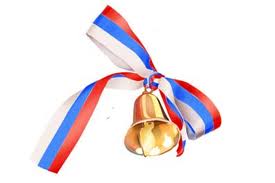 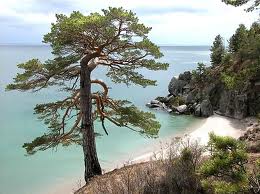 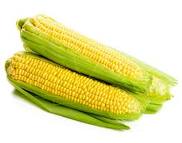 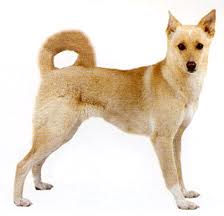 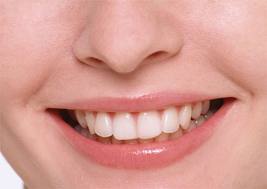 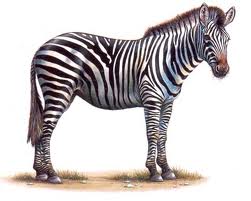 Составьте словосочетания
РАЗВЕРНУТЬ               ЗАКАЗАТЬ                 ЗАВЯЗАТЬ




    РАЗБИТЬ                    СВЯЗАТЬ               РАСКРОИТЬ
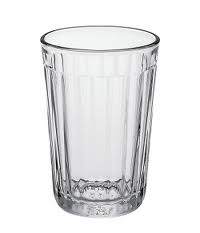 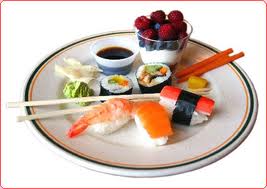 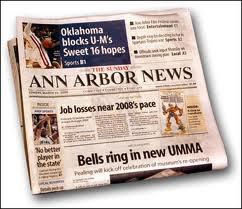 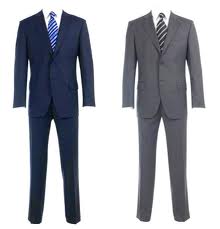 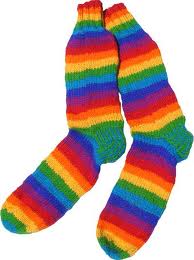 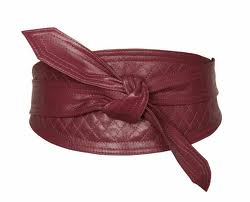 З –С в предложенияхВставьте в предложения подходящие по смыслу слова
У Степы разболелся
Бабушка сварила вкусный
У Лизы очень красивая
На лугу паслась
В булочную привезли свежие 
Длинные ушки у
Эту собаку не надо
Остатки воды можно
На рассвете трава в 
Оса сидела на розовой
суп
зуб
коза
коса
зайки
сайки
слить
злить
розе
росе
Составьте предложения, используя слова и картинки
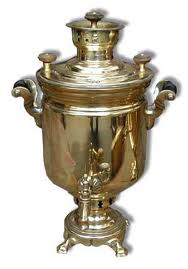 На
закипал
тульский


Перед
притормозил
рейсовый
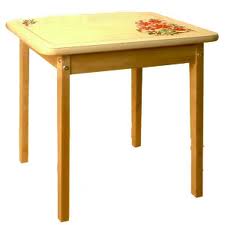 На столе закипает тульский самовар.
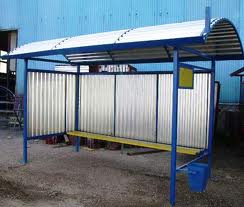 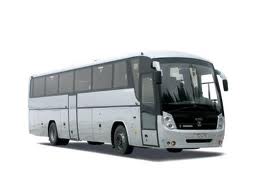 Перед остановкой рейсовый автобус притормозил.
Составьте предложения, используя слова и картинки
Саша  и
поймали
Сеня  на 



                                                                                      свили
                                                                                      на 
                                                                                      высокой
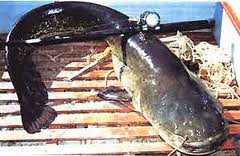 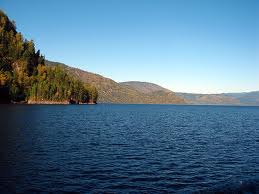 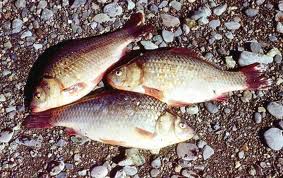 Саша и Сеня поймали на озере сома и карасей.
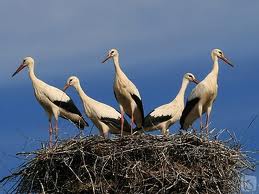 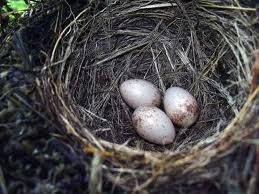 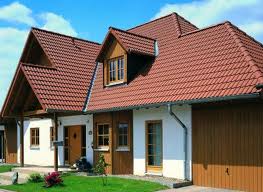 Аисты свили гнездо на высокой крыше.
З –С в текстеПрочитайте и спишите текст
Земляника
                  растет  в                   .  Красные ягодки 

прячутся в                  .  Собирают                  в                  .

Из                  варят ароматное                 .  Как приятно

холодной                    выпить                   горячего чая с

земляничным вареньем и вспомнить о                      !
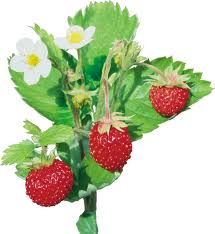 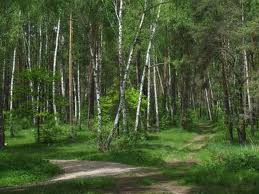 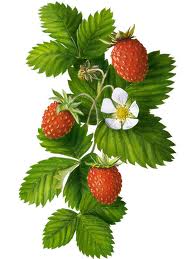 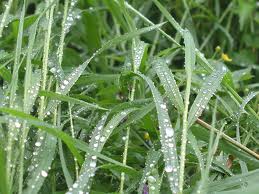 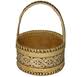 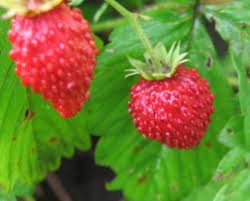 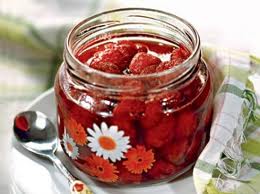 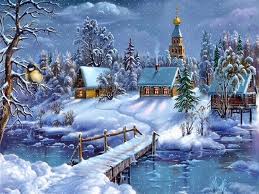 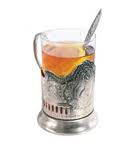 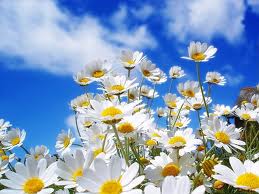 [Speaker Notes: О чем текст. Лесная ягода (какие еще лесные ягоды знаете).]
Составь рассказ, используя словосочетания и картинки
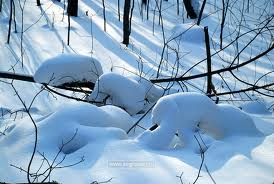 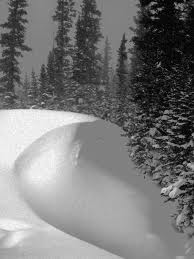 Морозный воздух.
Озеро замёрзло.
Заиндевелые деревья и кусты.
Звери в лесу.
Зимняя спячка.
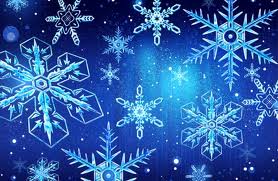 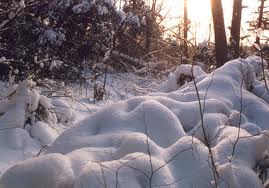